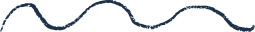 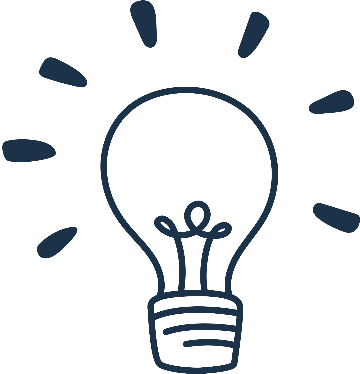 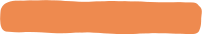 TRƯỜNG THPT NGÔ LÊ TÂN
LỚP 10A2
Bài 20. Vị trí tương đối giữa hai đường  thẳng . Góc và  khoảng  cách
Tiết 1
GV:  Nguyễn Văn Hảo
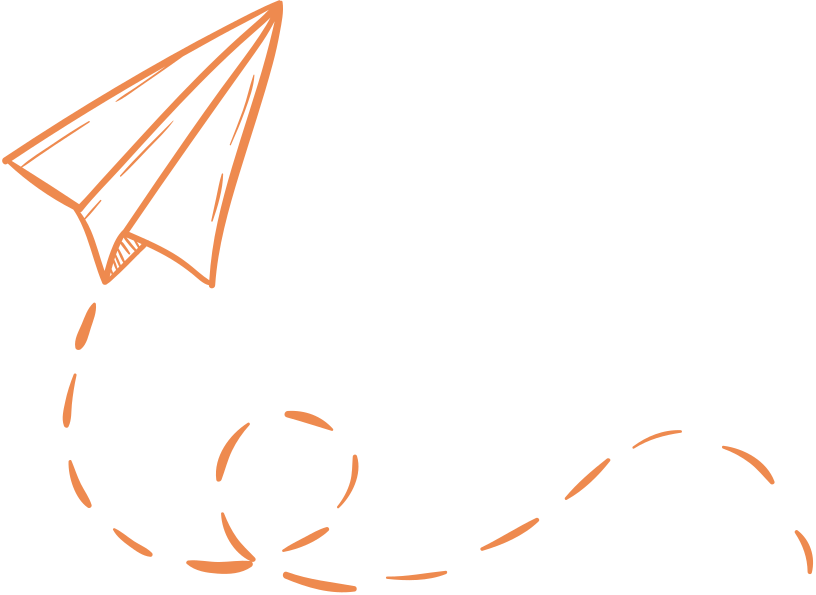 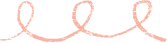 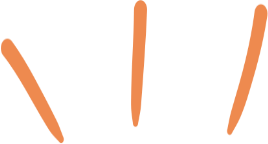 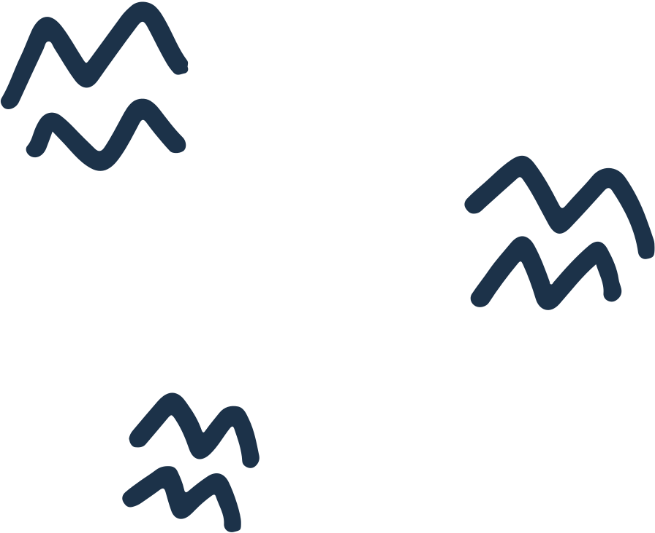 KHỞI ĐỘNG
Vận động viên T chạy trên đường thẳng xuất phát từ A đến B, vận động viên H chạy trên đường thẳng xuất phát từ C đến D (như hình vẽ).
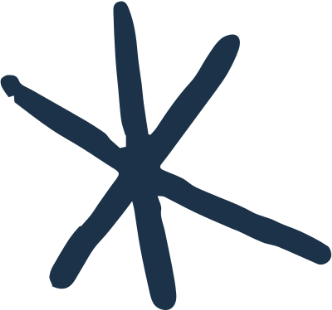 Hỏi trên đường chạy hai vận động viên sẽ chạy qua cùng một vị trí nào?
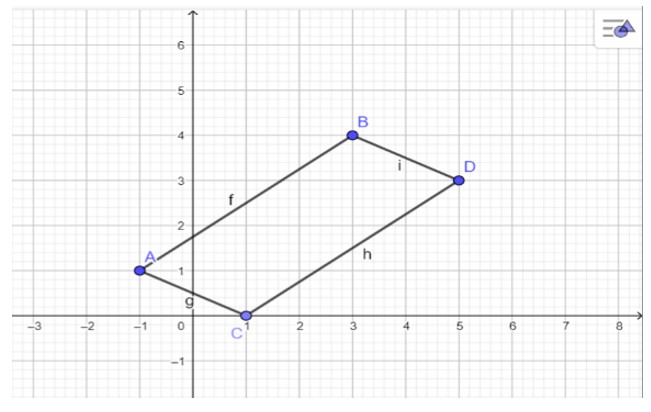 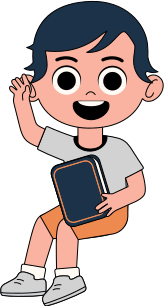 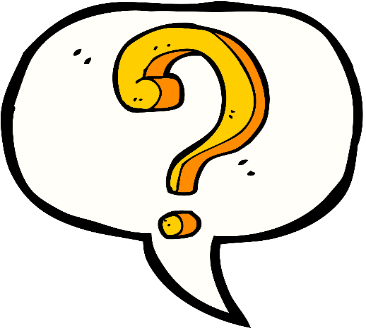 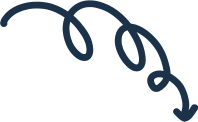 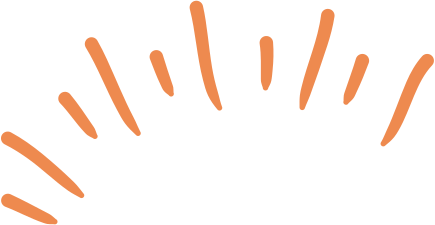 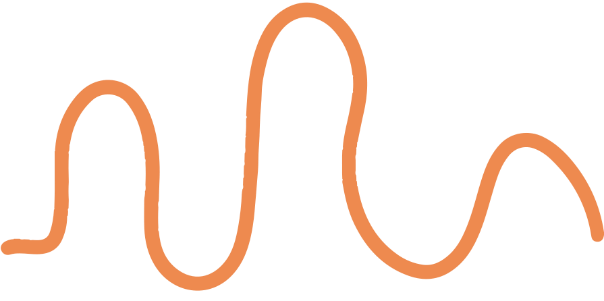 CHƯƠNG VII: PHƯƠNG PHÁP TOẠ ĐỘ TRONG MẶT PHẲNG
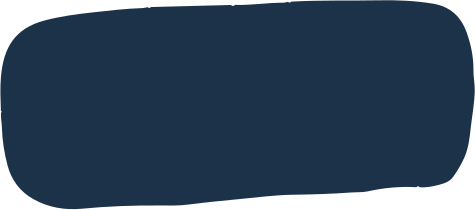 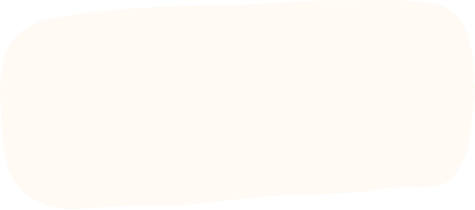 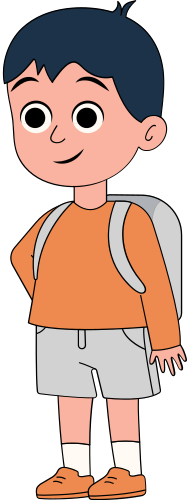 BÀI 20: VỊ TRÍ TƯƠNG ĐỐI GIỮA HAI ĐƯỜNG THẲNG. GÓC VÀ KHOẢNG CÁCH
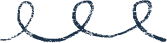 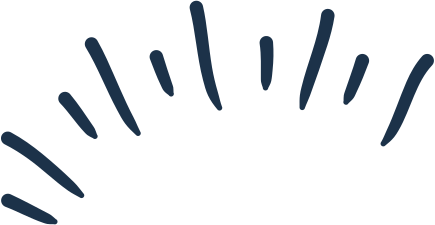 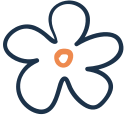 NỘI DUNG BÀI HỌC
Vị trí tương đối giữa hai đường thẳng
01
02
03
Góc giữa hai đường thẳng
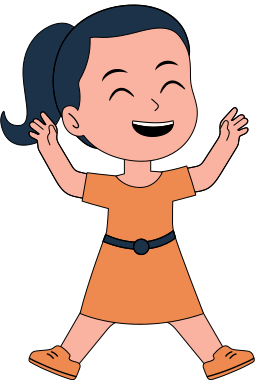 Khoảng cách từ một điểm đến một đường thẳng.
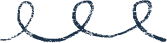 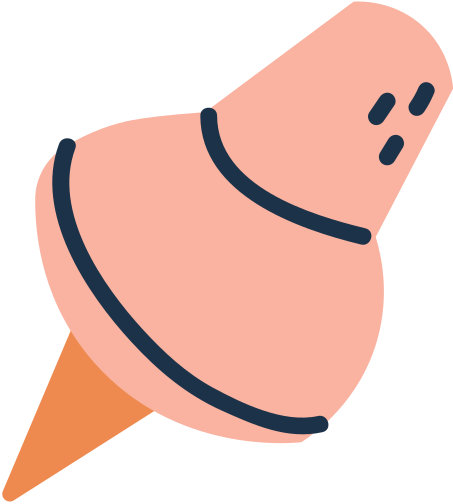 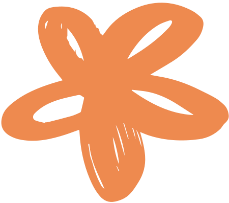 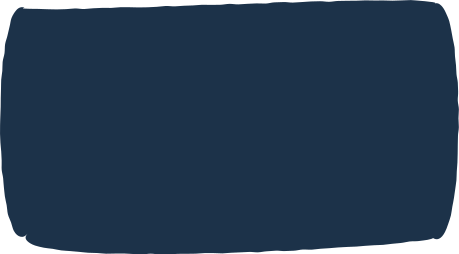 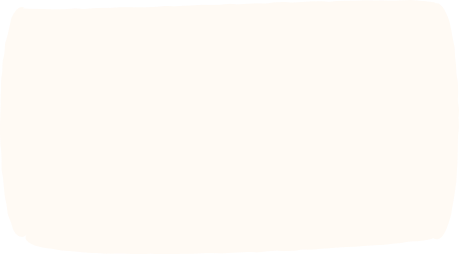 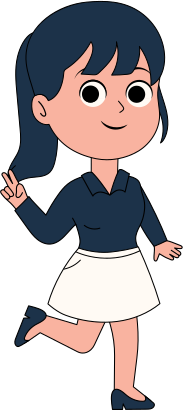 01
Vị trí tương đối giữa hai đường thẳng
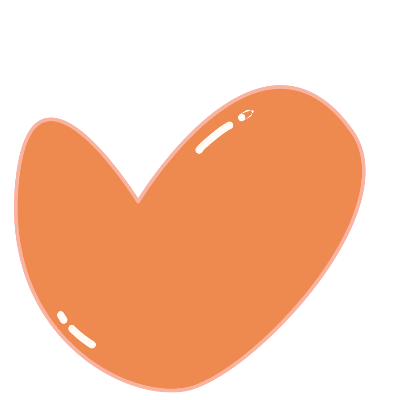 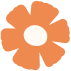 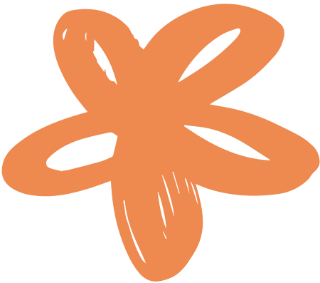 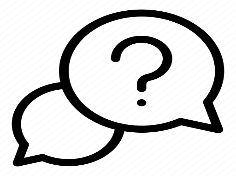 Trong mặt phẳng tọa độ, cho hai đường thẳng
HĐ 1:
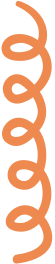 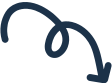 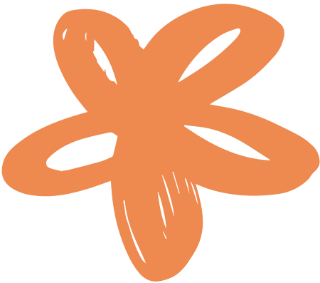 Giải
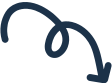 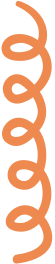 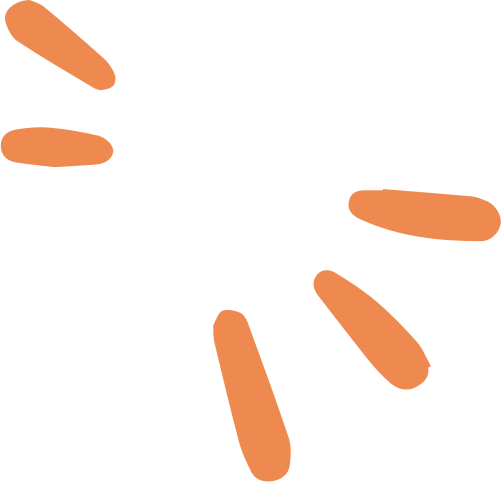 NHẬN XÉT
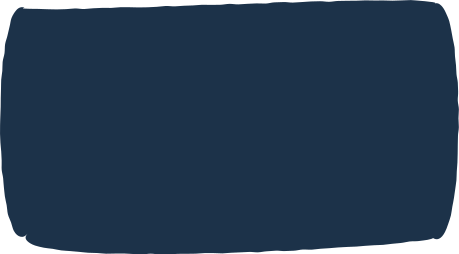 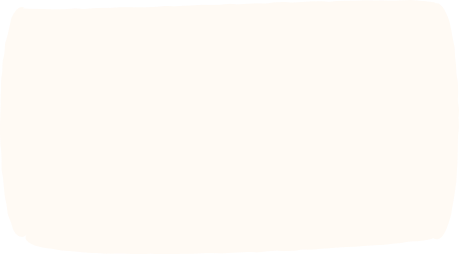 Mỗi đường thẳng trong mặt phẳng toạ độ là tập hợp những điểm có toạ độ thoả mãn phương trình của đường thẳng đó. Vì vậy, bài toán tìm giao điểm của hai đường thẳng được quy về bài toán giải hệ gồm hai phương trình tương ứng.
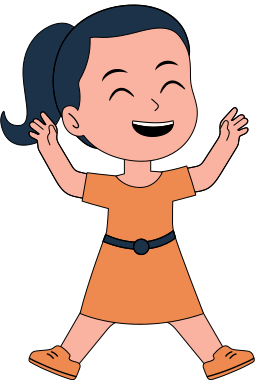 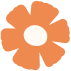 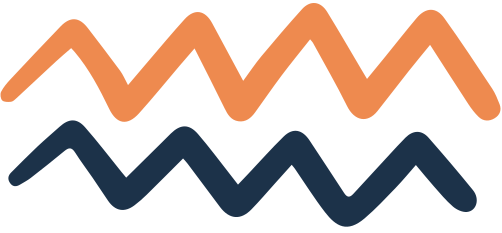 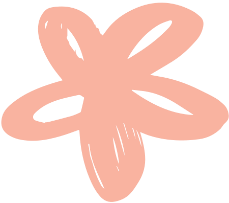 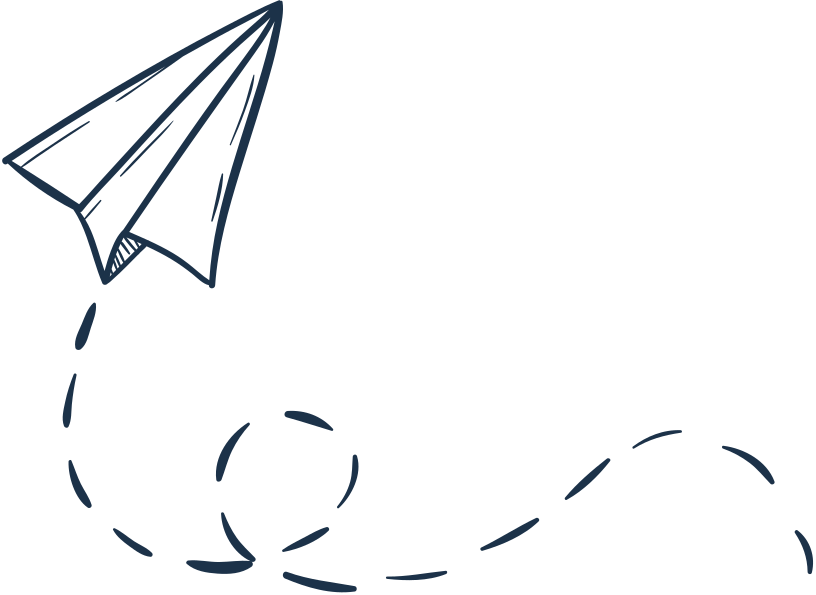 KẾT LUẬN
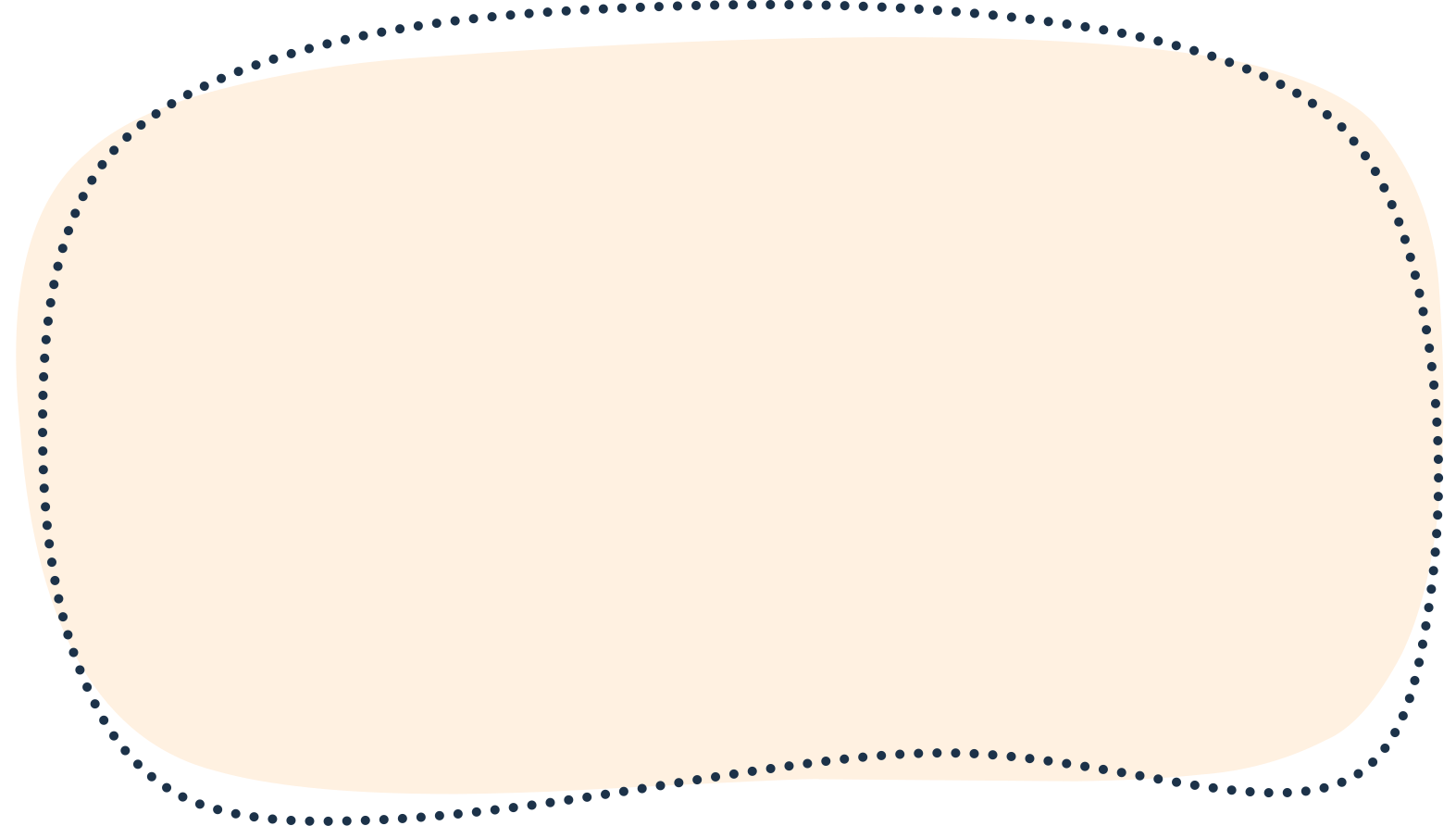 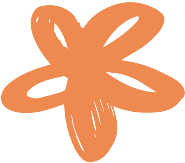 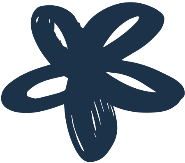 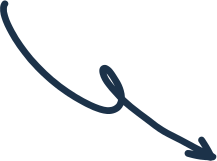 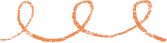 CHÚ Ý
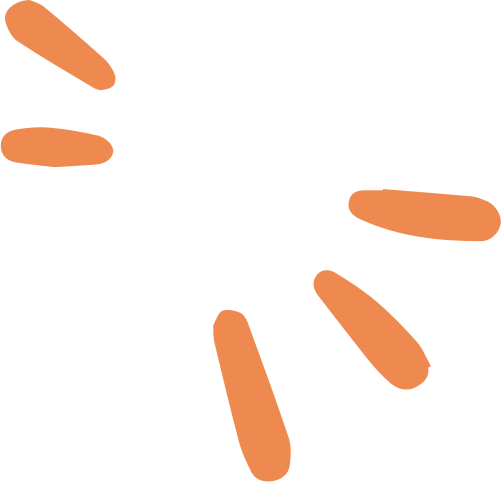 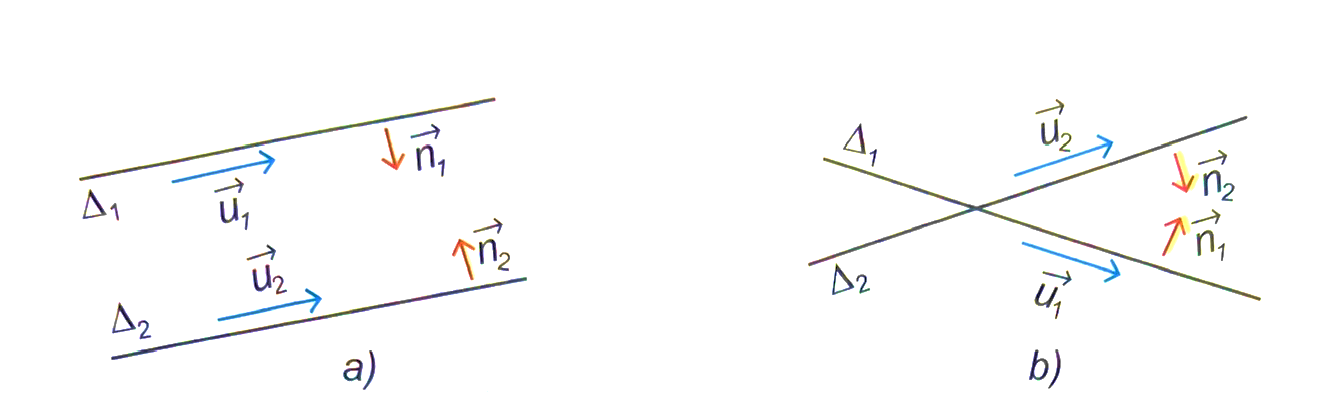 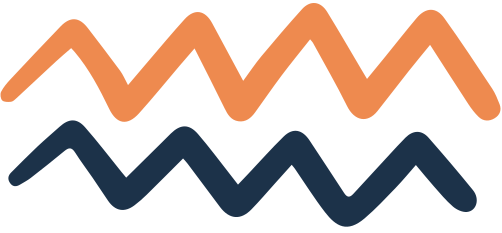 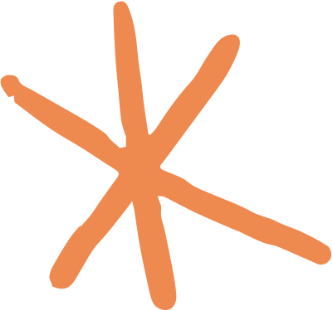 Ví dụ 1 (SGK – tr37)
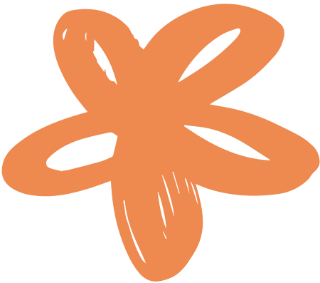 Giải
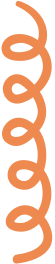 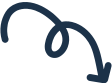 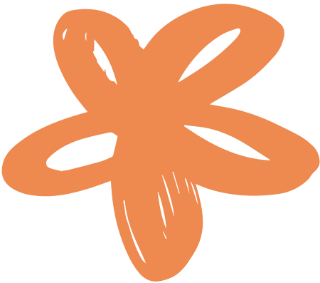 Giải
Do đó, chúng song song hoặc trùng nhau
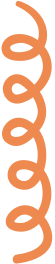 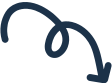 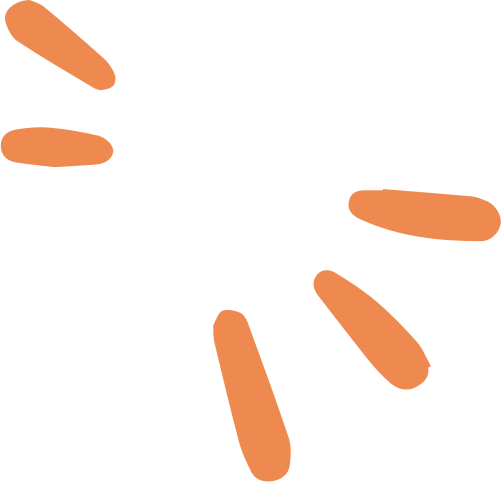 NHẬN XÉT
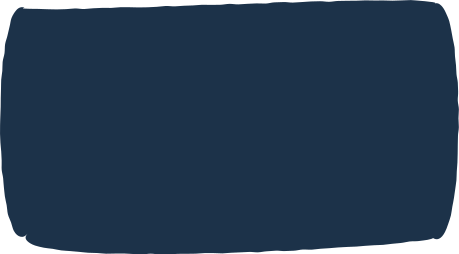 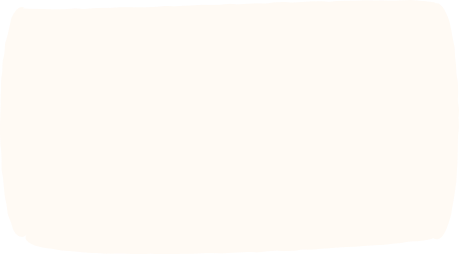 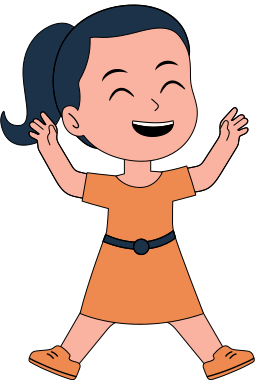 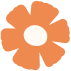 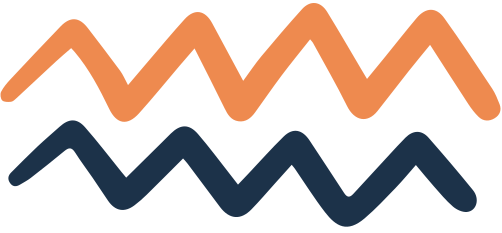 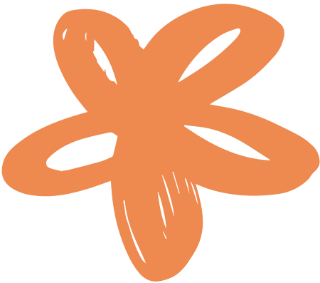 Xét vị trí tương đối giữa các cặp đường thẳng sau:
LUYỆN TẬP 1
Giải
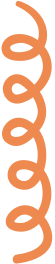 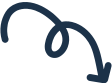 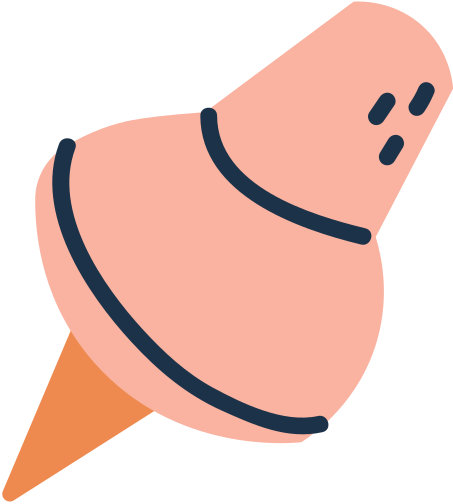 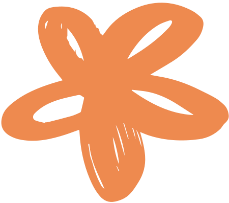 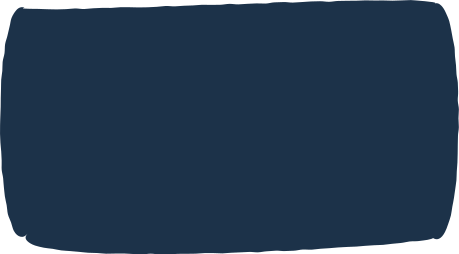 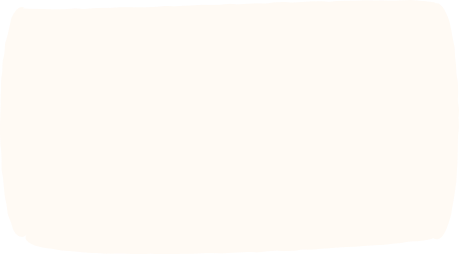 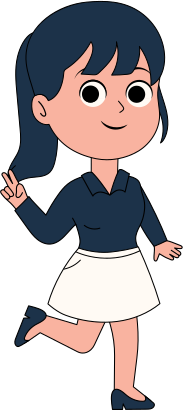 02
Góc giữa hai đường thẳng
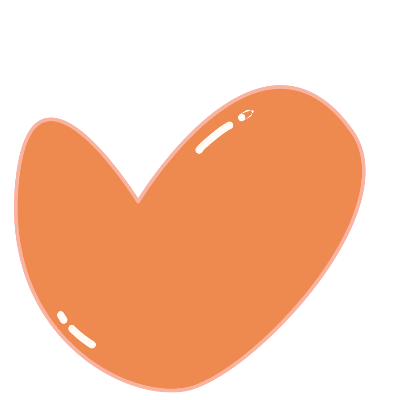 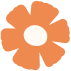 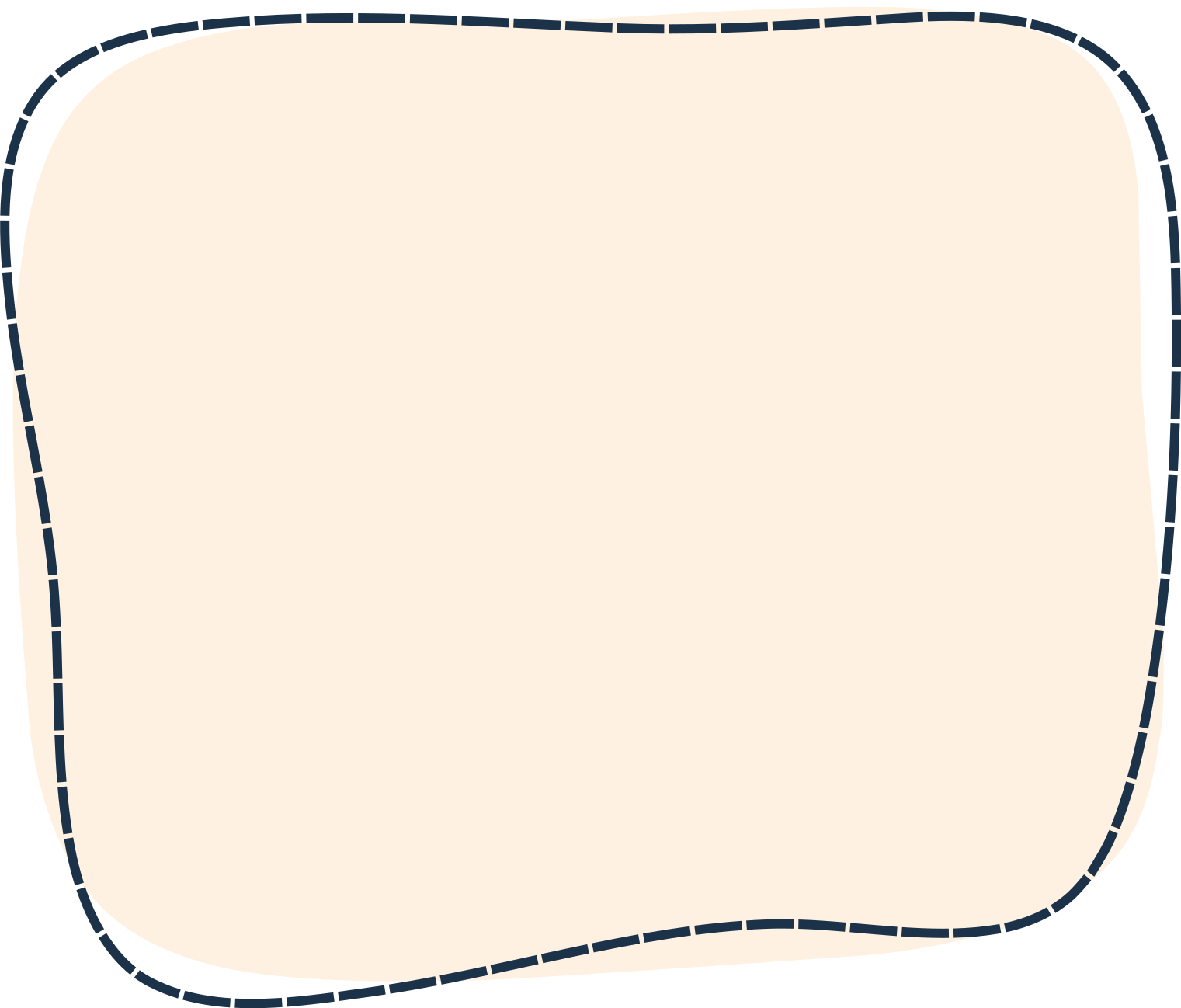 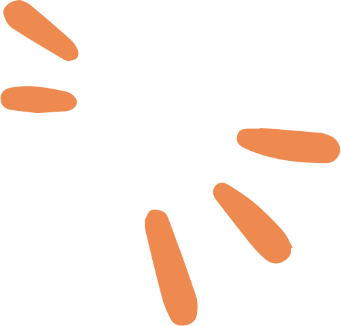 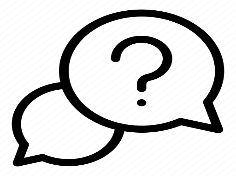 HĐ 2:
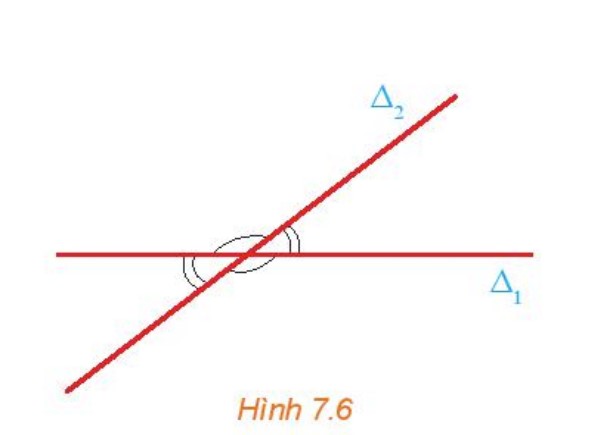 Hai đường thẳng cắt nhau tạo thành 2 cặp góc đối đỉnh bằng nhau.
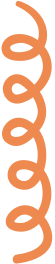 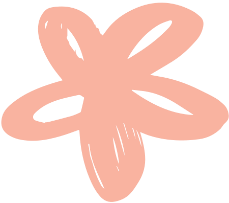 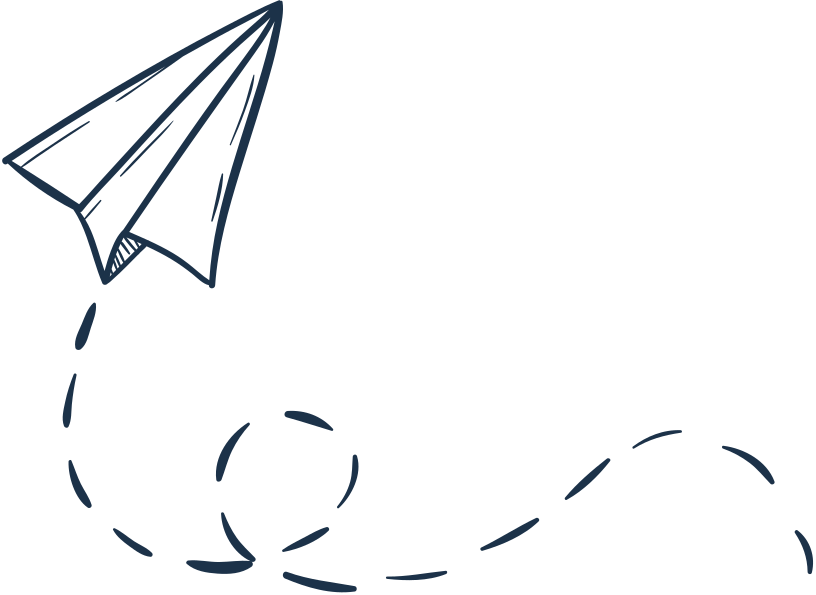 ĐỊNH NGHĨA
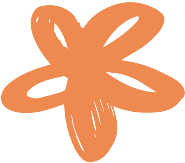 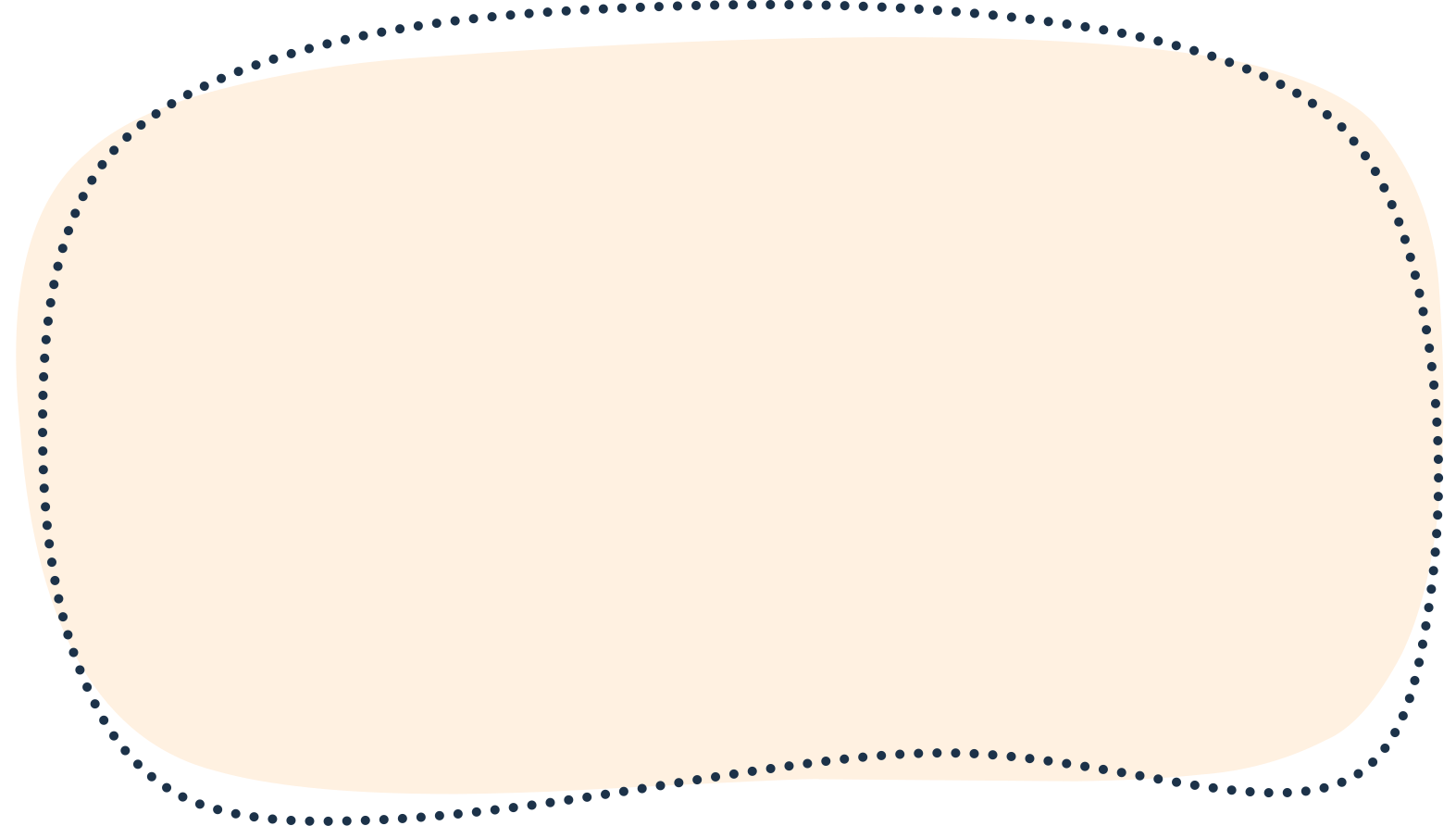 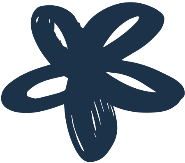 Hai đường thẳng cắt nhau tạo thành 4 góc, số đo của góc không tù được gọi là số đo góc (hay đơn giản là góc) giữa hai đường thẳng.
Góc giữa hai đường thẳng song song hoặc trùng nhau được quy ước bằng 0°.
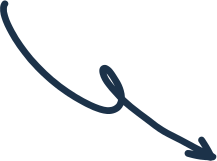 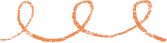 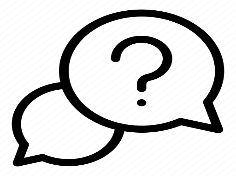 HĐ 3:
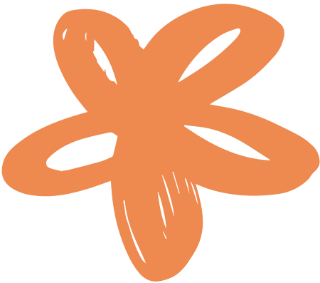 Giải
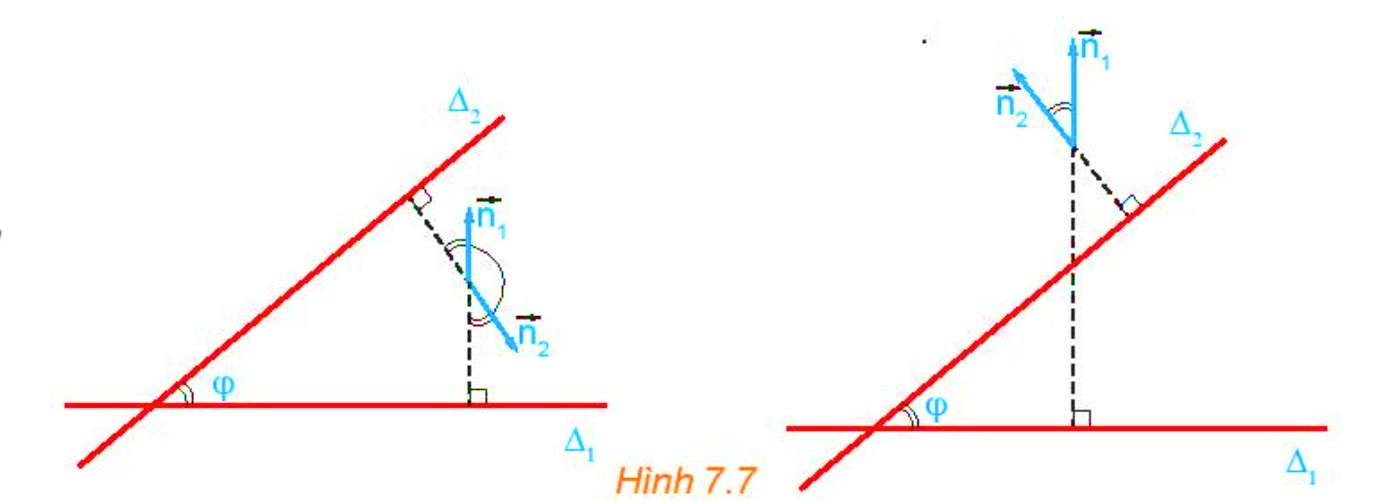 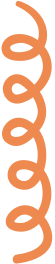 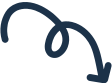 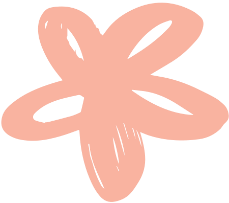 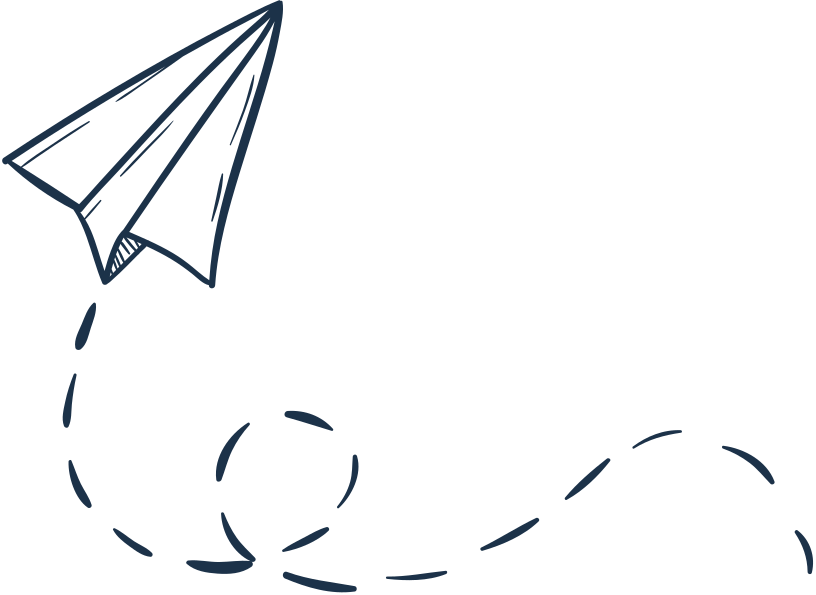 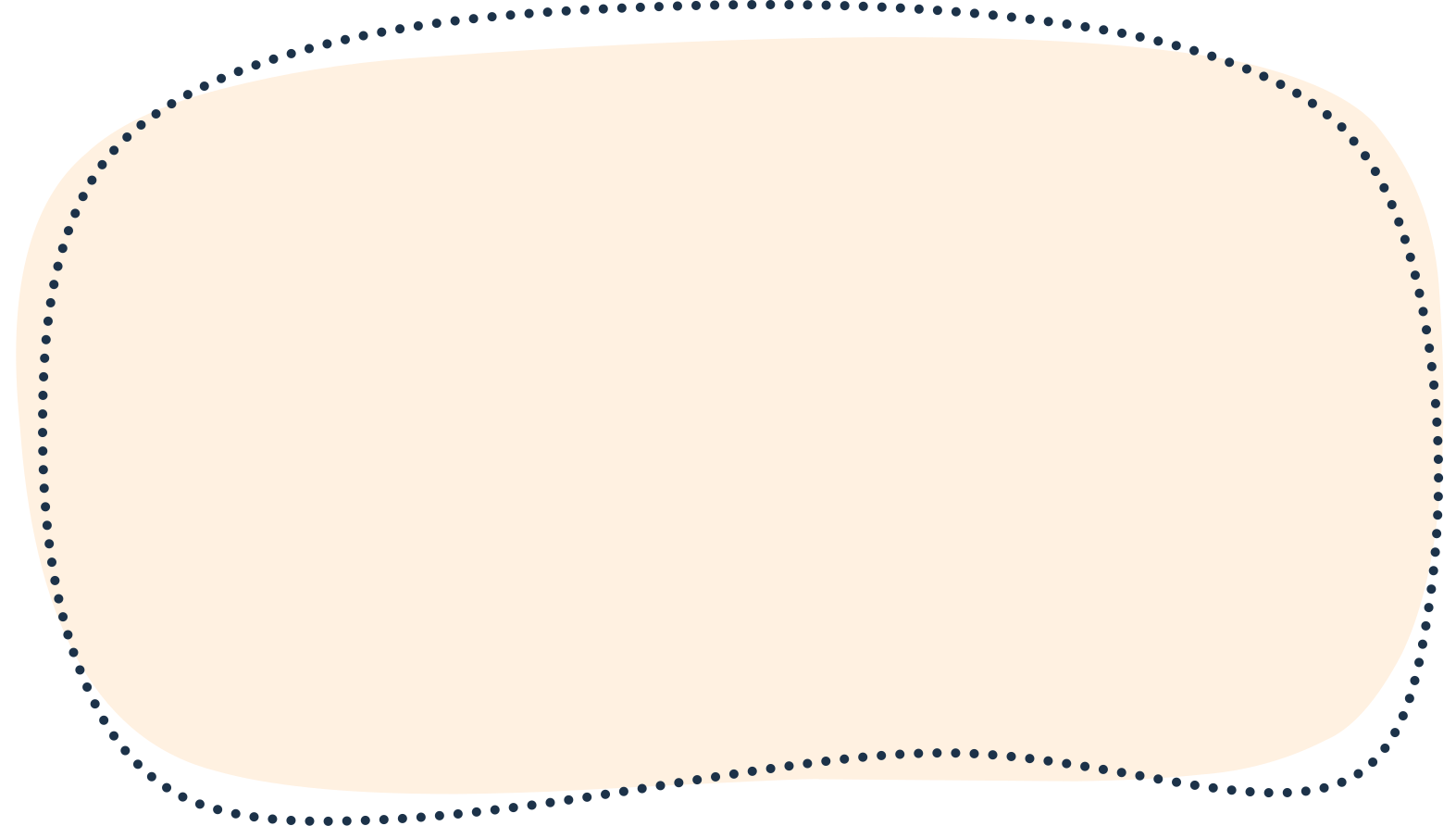 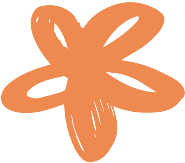 KẾT LUẬN
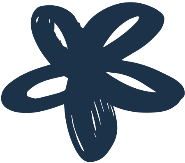 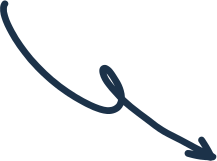 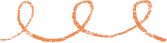 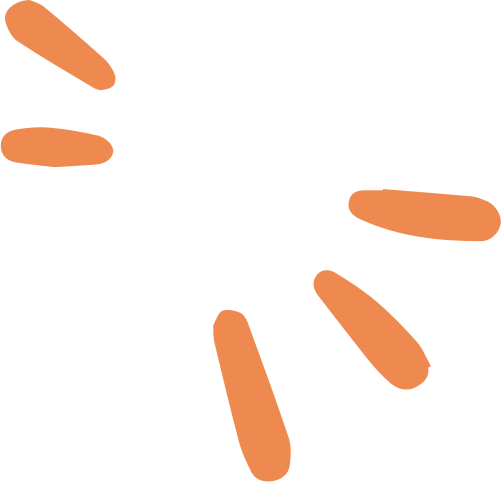 CHÚ Ý
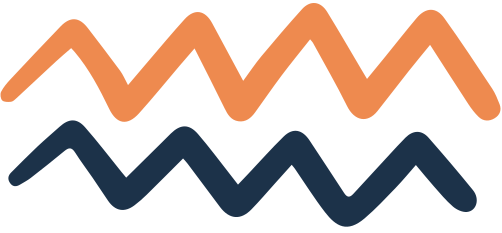 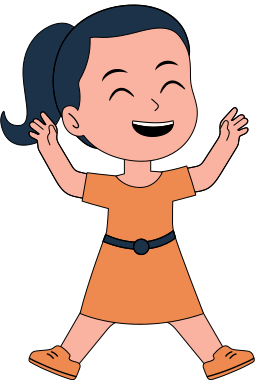 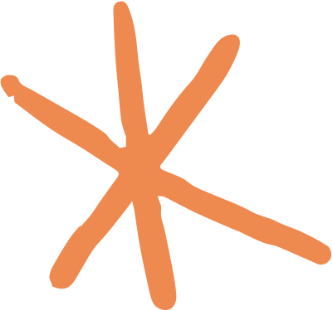 Ví dụ 2 (SGK – tr38)
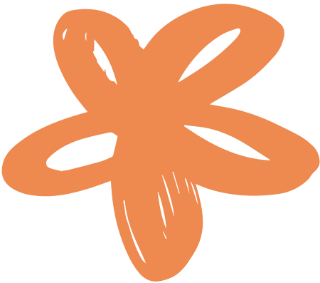 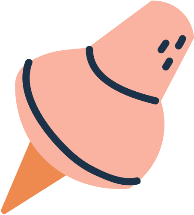 Giải
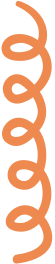 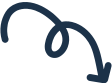 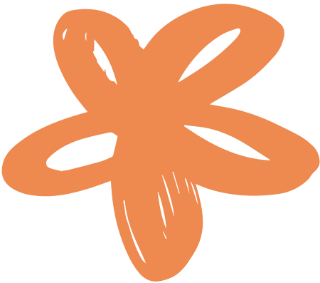 Tính góc giữa hai đường thẳng
LUYỆN TẬP 2
Giải
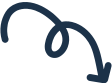 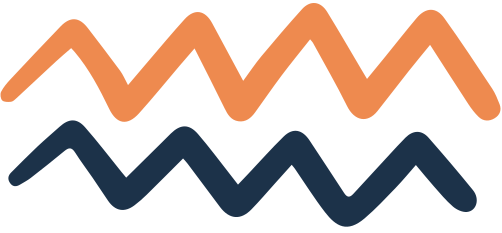 Ví dụ 3 (SGK – tr39)
Giải
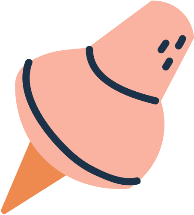 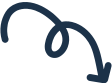 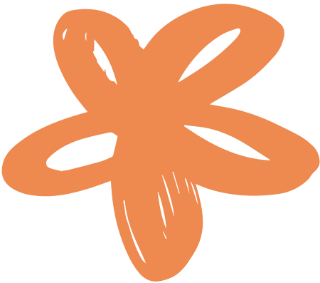 LUYỆN TẬP 3
Giải
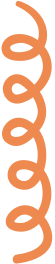 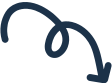 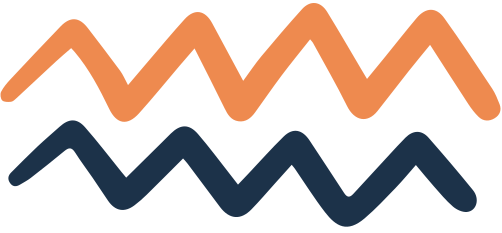 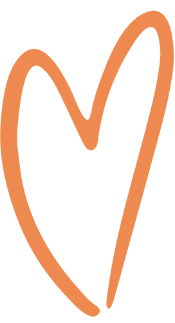 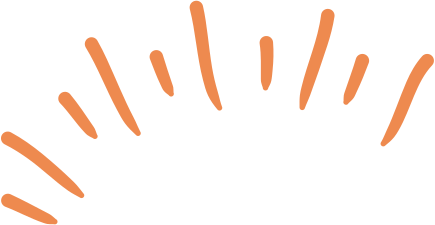 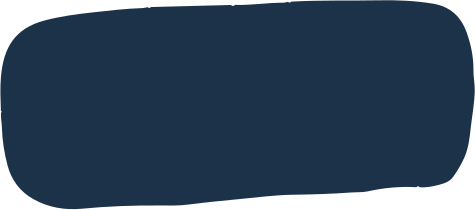 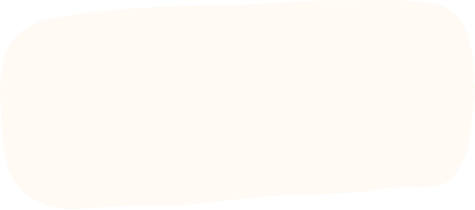 CẢM ƠN CÁC EM 
ĐÃ THEO DÕI BÀI HỌC!
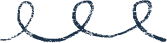 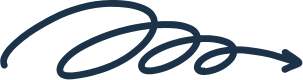